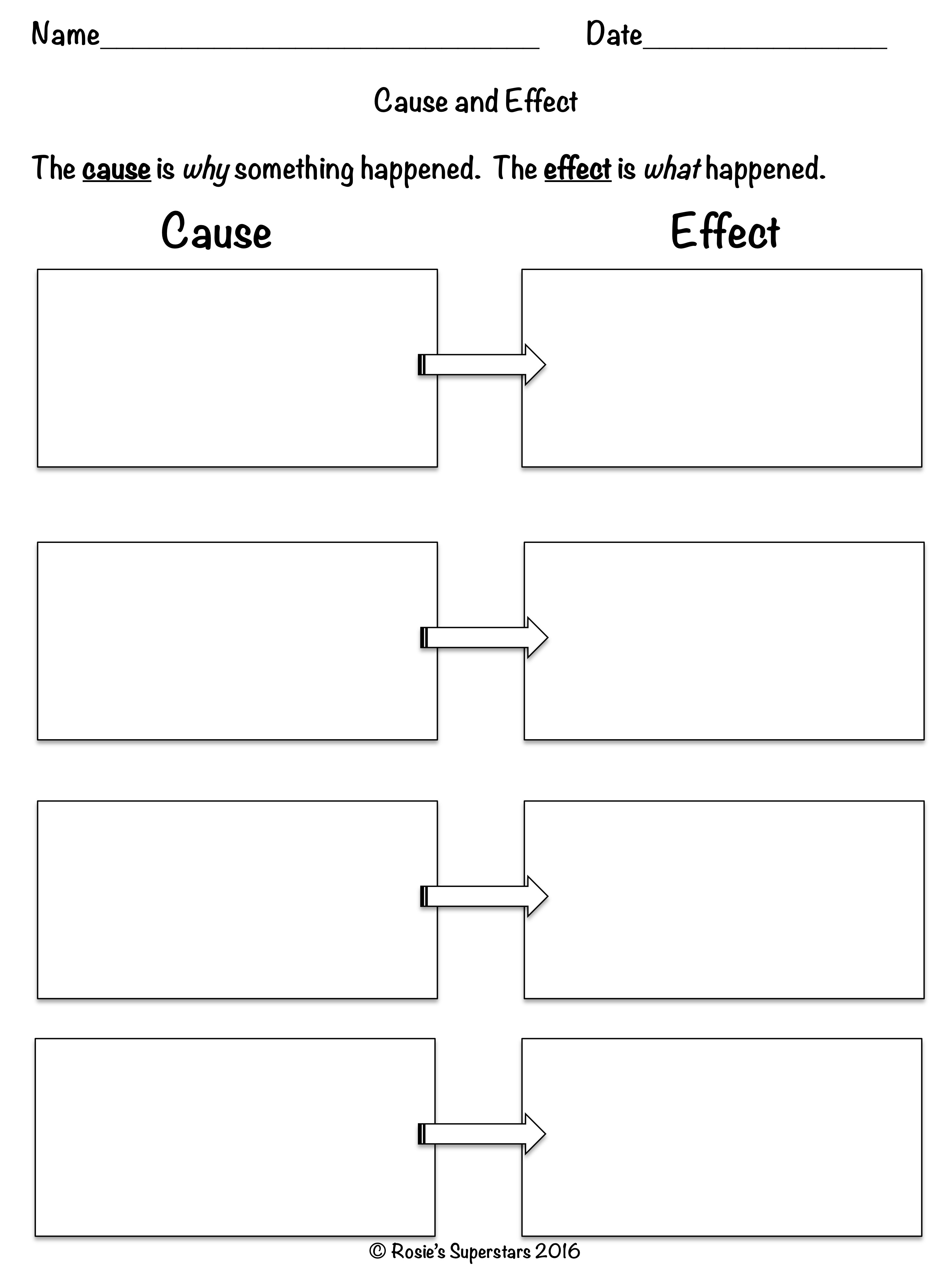 Text
Text
Text
Text
Text
Text
Text
Text